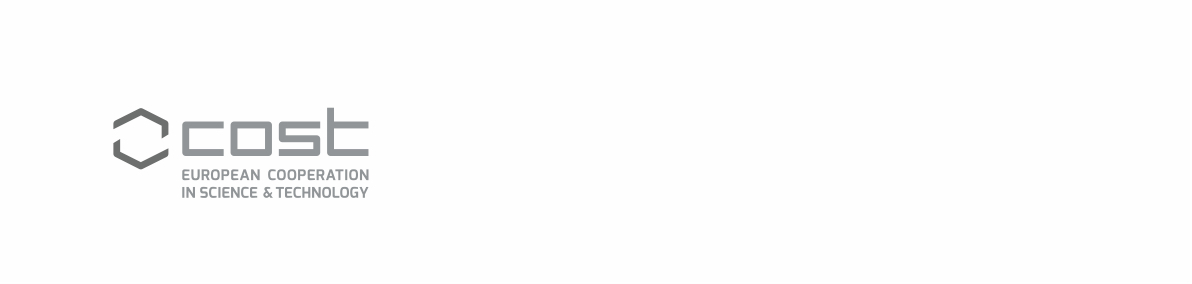 National procedures and evaluation of national participation in COST Actions
Josef Janda
COST National Coordinator
Ministry of Education Youth and Sports
06/02/2018
COST Info Day, 16 February 2018, Prague
1
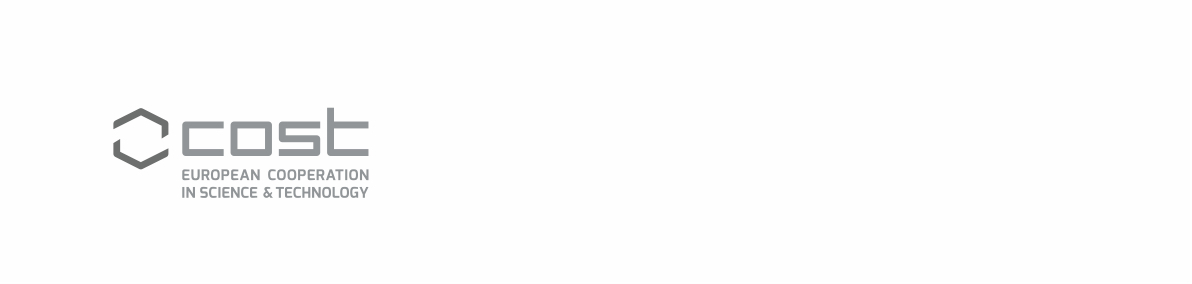 COST national procedures - How to join COST Action?


Scientists must submit project proposal to COST national coordinator at the Ministry of Education Youth and Sports (MEYS)


Project must be in line with the objectives of the COST Action, represents the added value of this Action and approved by the chair of the Action
06/02/2018
COST Info Day, 16 February 2018, Prague
2
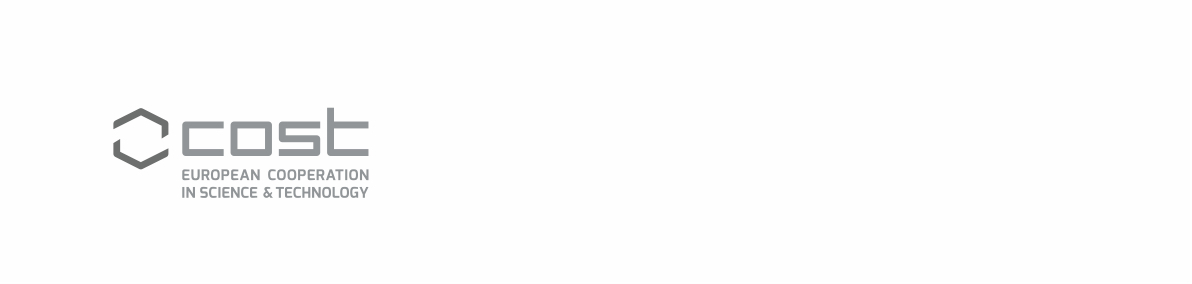 COST national procedures - How to join COST Action?
Structure of the project proposal:

existing or planned work in the field of the Action( description how current or planed research will contribute to the scheme of the action)

introduction of project proposer organization

introduction of the project proposer and his/her team

anticipated results and methods of disseminations of solutions

refferences
06/02/2018
COST Info Day, 6 November 2015, Prague
3
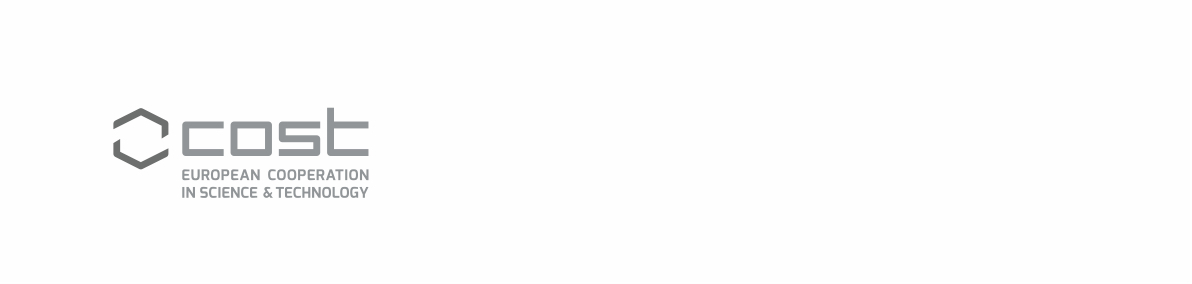 COST national procedures - How to join COST Action?
After acceptance of the project at Ministry follows the nomination of the proposer to the management committee

The 2 members should not be from the same institution.  One position for member from academia sector, second position for member from university or SME (where possible and appropriate)
 
Quality of the project is on the first place.  The aim is to fill the places with the most appropriate people based on scientific excellence

 Important is also representation of young talented researchers in the team and geographical aspect. Where possible the 2 should be gender balanced
06/02/2018
COST Info Day, 6th November 2015, Prague
4
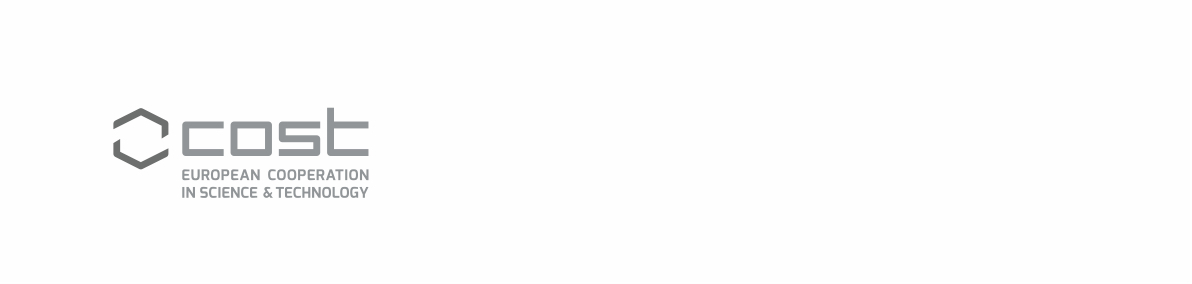 COST national procedures - How to join COST Action?
After fulfilling above mentioned criteria scientist can take part in the public competition announced by MEYES and ask for state support for solution project.
Instruction how to join COST can be seen on this website: http://www.msmt.cz/vyzkum-a-vyvoj/cost-evropska-spoluprace-ve-vedeckem-a-technickem-vyzkumu
06/02/2018
COST Info Day, 6th November 2015, Prague
5
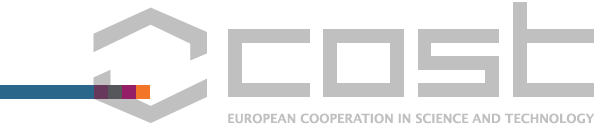 Participation in COST Actions, all countries
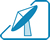 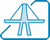 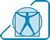 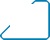 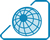 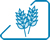 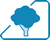 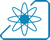 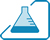 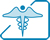 06/02/2018
COST Info Day, 6 November 2015, Prague
6
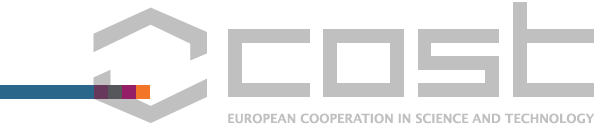 Participation in COST Actions, Czech Republic
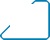 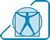 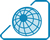 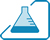 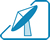 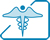 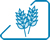 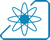 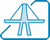 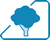 06/02/2018
COST Info Day, 6th November 2015, Prague
7
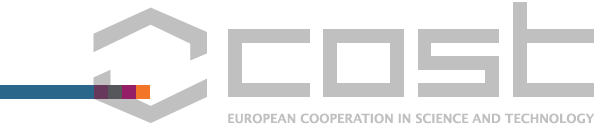 Benefits of Czech researchers and Czech research and innovation system  from participation in COST
This part of presentation was prepared from the report of Dr Monica Dietl Director of COST Association
06/02/2018
COST Info Day, 6 November 2015, Prague
8
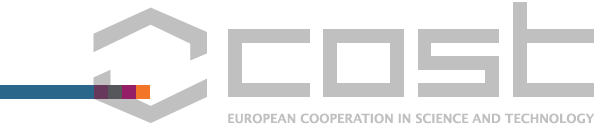 Participation in COST Actions
06/02/2018
COST Info Day, 6 November 2015, Prague
9
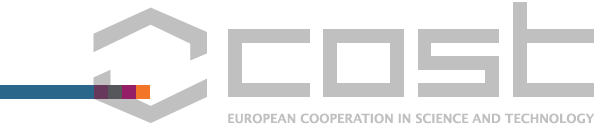 Participation in COST Action networking activities by Czech researchers, engineers and scholars
06/02/2018
COST Info Day, 6 November 2015, Prague
10
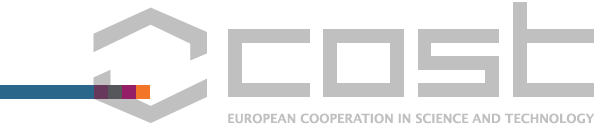 COST offers Early Career Investigators from Czech Republic an opportunity to increase their visibility and connect to Pan-European research networks – COST Actions
06/02/2018
COST Info Day, 6 November 2015, Prague
11
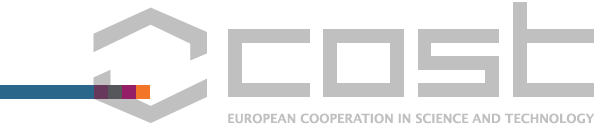 Czech research and innovation system benefits more and more from COST Actions’ budget
06/02/2018
COST Info Day, 6 November 2015, Prague
12
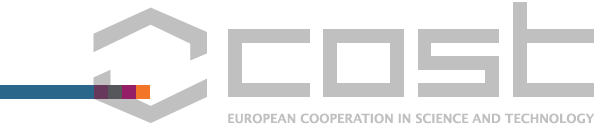 Czech researchers establish more and more collaborative links via an increased participation in Short Term Scientific Missions (STSMs) and training schools organised through COST Actions
06/02/2018
COST Info Day, 6th November 2015, Prague
13
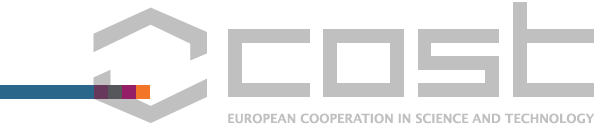 Czech institutions gain increasing visibility thanks to meetings, Training Schools and STSMs being hosted in their premises
06/02/2018
COST Info Day, 6th November 2015, Prague
14
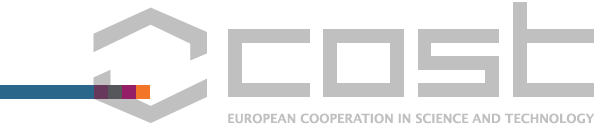 Czech participation in COST Action proposals
06/02/2018
COST Info Day, 6 November 2015, Prague
15
COST Actions - Czech Presidency
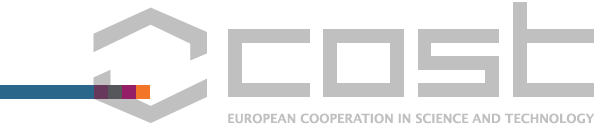 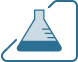 CMST COST Action D39  -  Metallo-Drug Design and Action  development  of new classes of metallo-drugs   in combination with modern genomic research 

               

              
             
            CMST COST Action  TD1208 – Electrical discharges with liquids for future applications      
                                            Plasma-liquid interactions represent a great opportunity for developing novel chemistries and related technologies. 
                                             New applications will be identified with direct benefits to the European industrial sector

            
             
             MPNS COST Action 527  -  Plasma polymers and related materials                                                                                                                                                                                                             preparation of infection free biomaterials with environmental friendly technology
        MPNS COST Action MP0602  -  Advanced Solder Materials for High Temperature  
                                                                 Application  (HISOLD) the investigation of Pb-free replacements for high-Pb solders        


       
        
       TUD COST Action TU0904  -  Integrated Fire Engineering and Response (IFER) fire safety design methods to practitioners
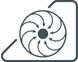 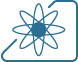 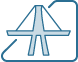 06/02/2018
COST Info Day, 6 November 2015, Prague
16